LiDAR observation – East Slope Of Granite Peak
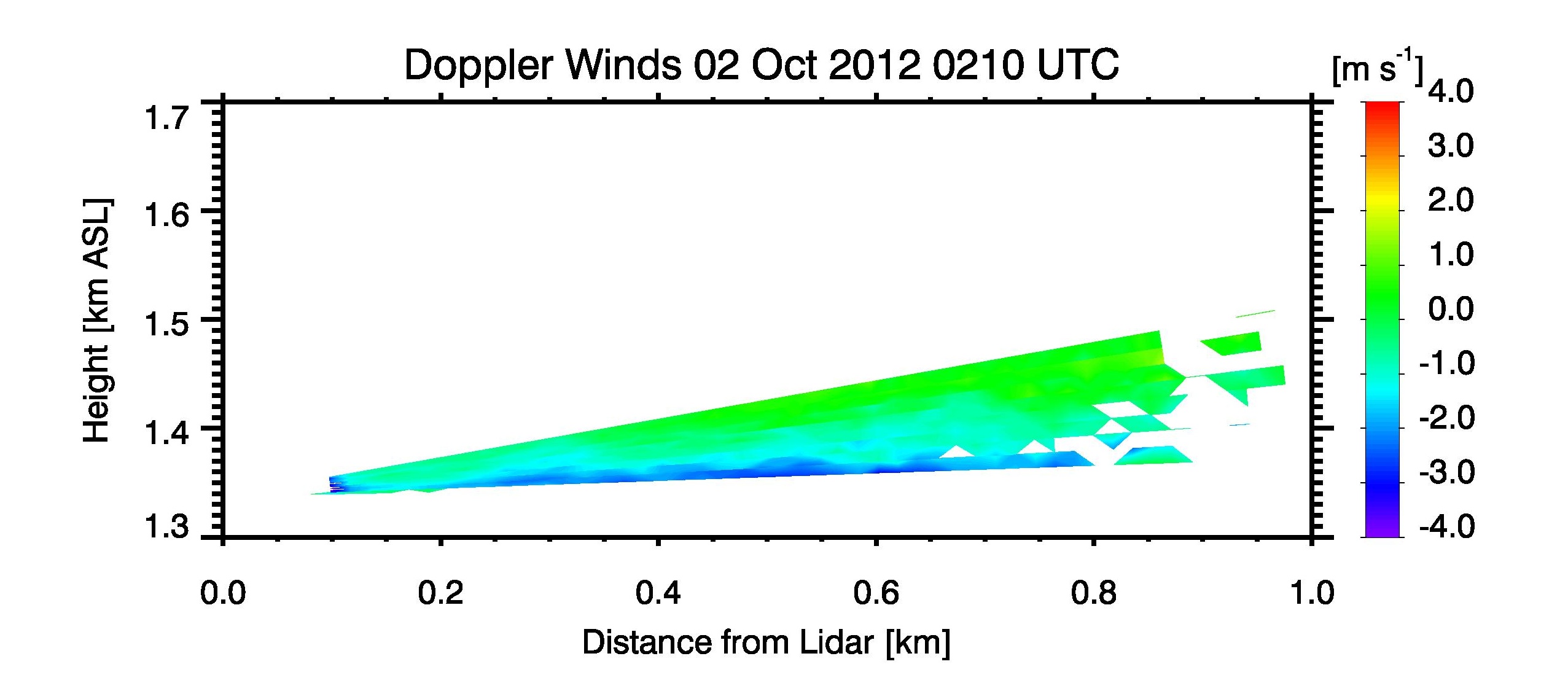 Flow away from / 
towards LiDAR
a) Shallow 
Down-slope
drainage flow
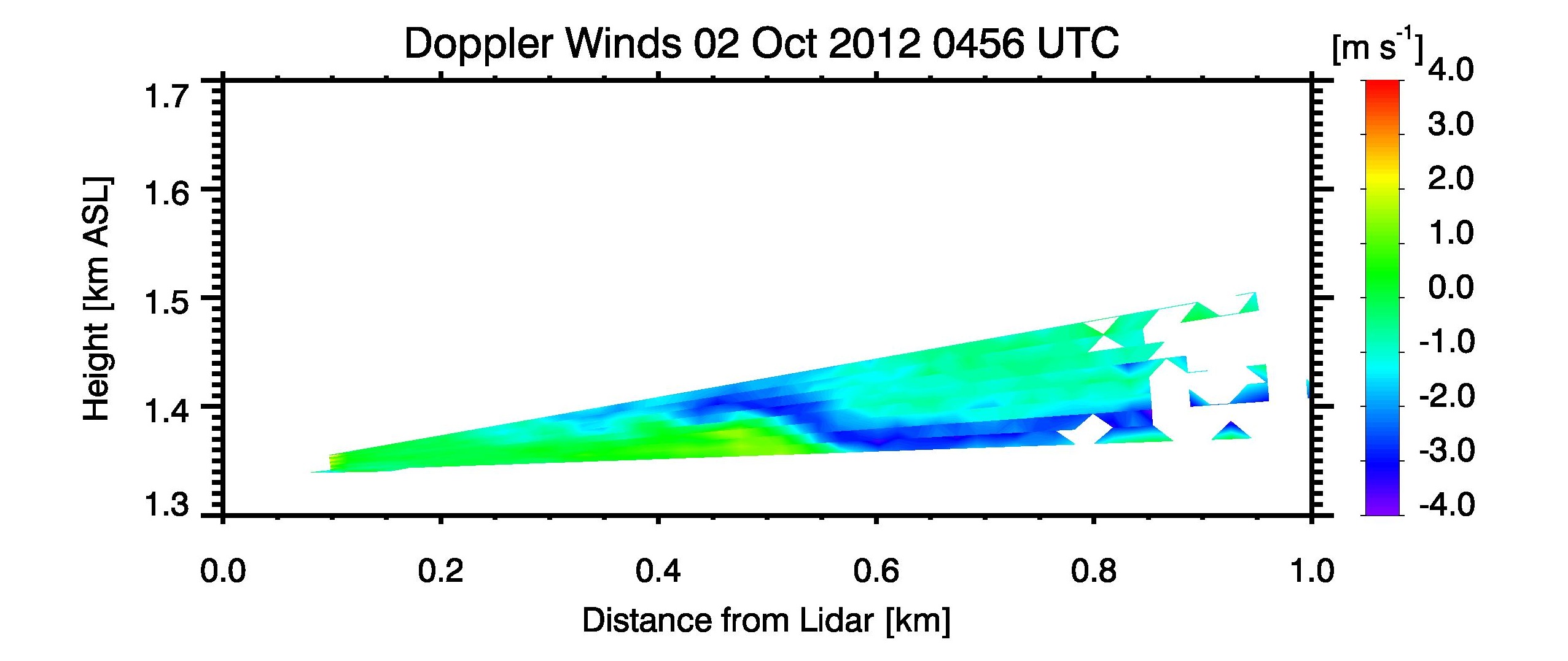 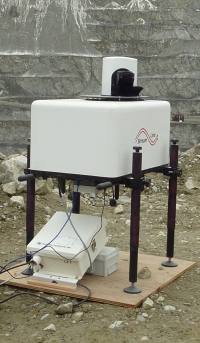 b) Complex flow interactions / Mixing